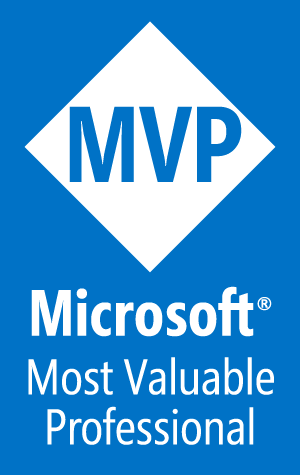 Building a Continuous Integration Pipeline using VSTS
Sunny Sharma
Microsoft MVP, Senior Software Engineer
Agenda:
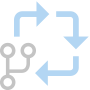 Discuss CI/CD
Create Build Pipeline
Create a Release Pipeline
[Speaker Notes: Build Pipeline
VSTS Build Agents
Third Party Build tools
Release Pipeline
Hands-on demo]
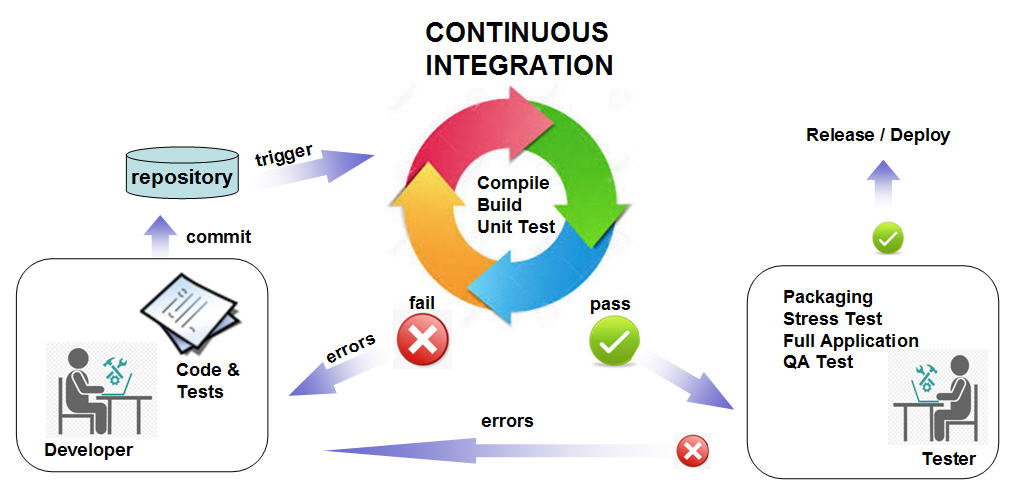 [Speaker Notes: Build Pipeline
VSTS Build Agents
Third Party Build tools
Release Pipeline
Hands-on demo]
Continuous Integration (CI)
the practice of constantly merging development work with a Master codebase… so that you can test changes, and test that those changes work with other changes.
Continuous Delivery (CD)
the continual delivery of code to an environment once the developer feels the code is ready to deploy - this could be UAT, staging or production.
Continuous Deployment (CD)
Continuous Delivery – with Auto-Approval
Continuous Delivery
Automated build on every change to the branch
Automated deploy on every successful build
Continuous Integration Services
Version Control
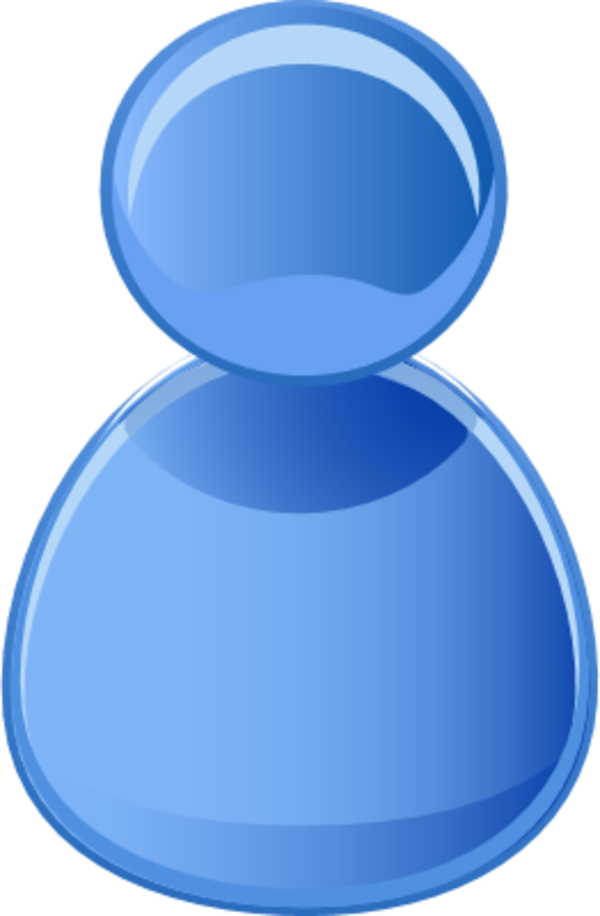 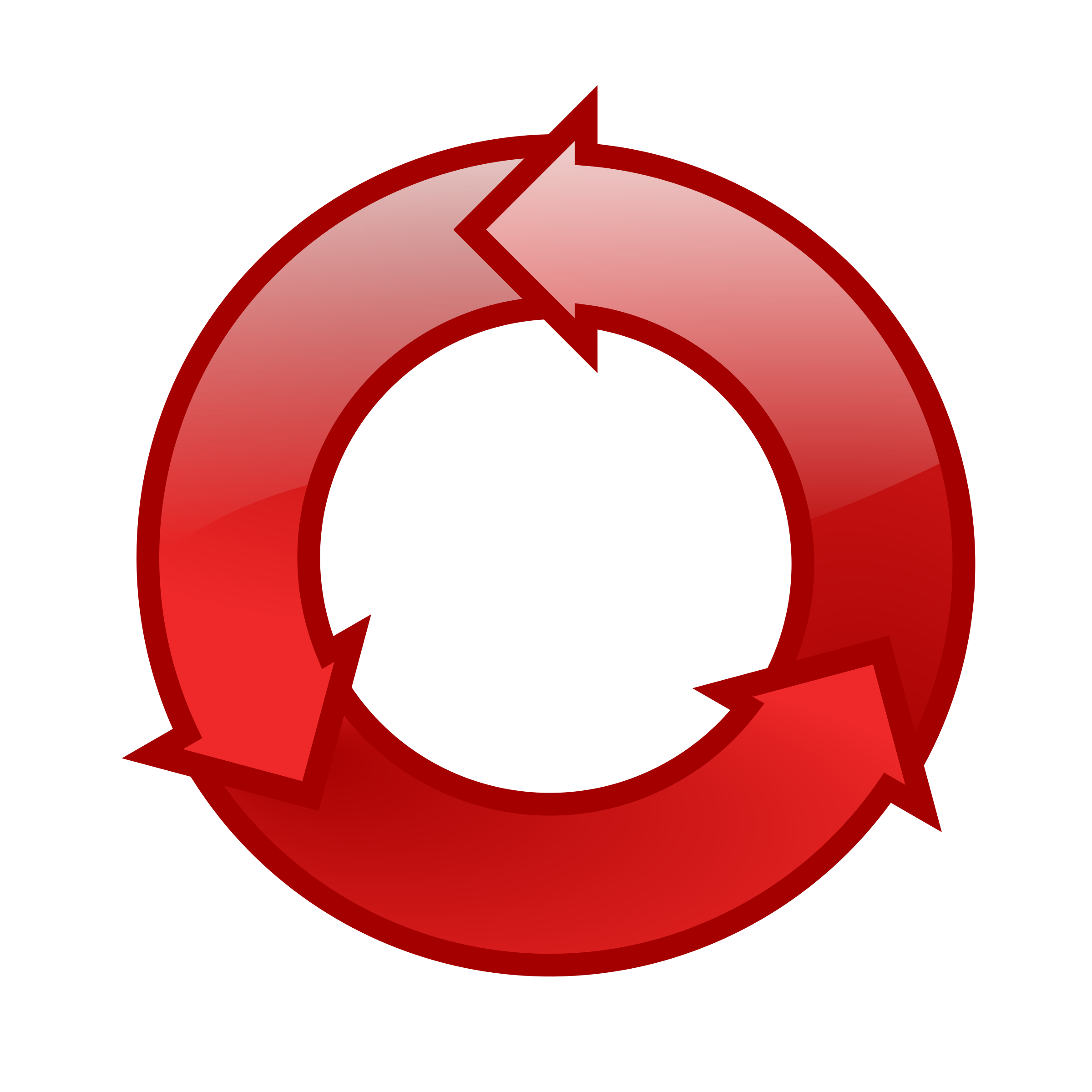 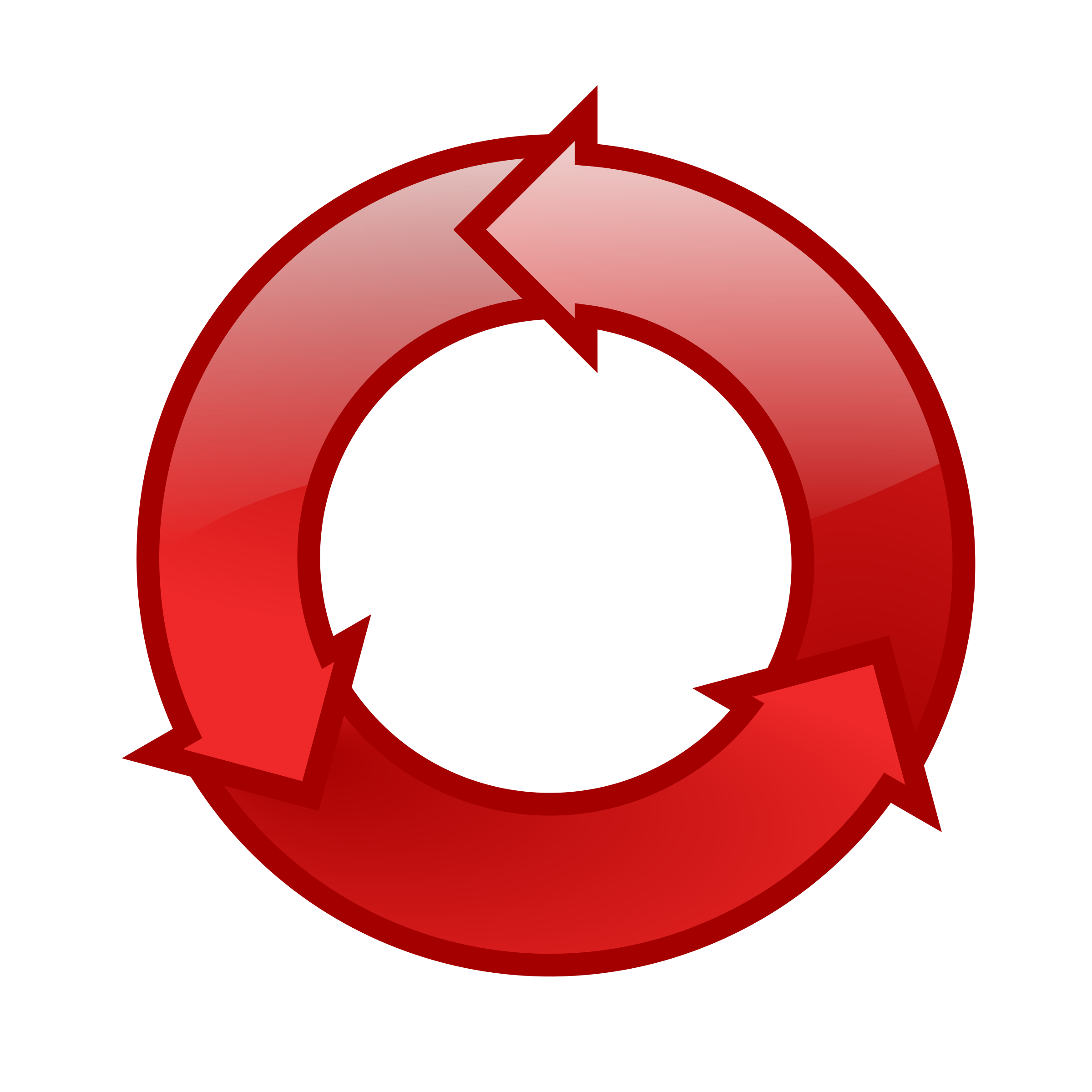 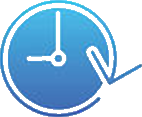 Deploy
Build
On change
On Build
Commit
Manual
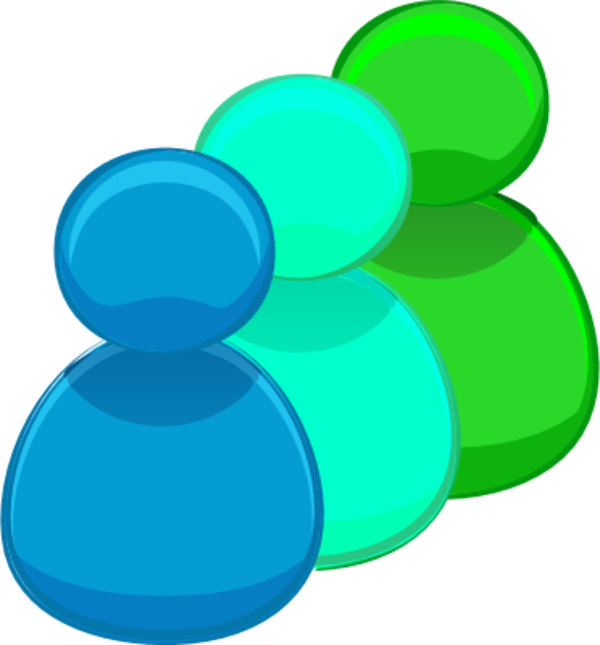 Scheduled Daily
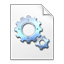 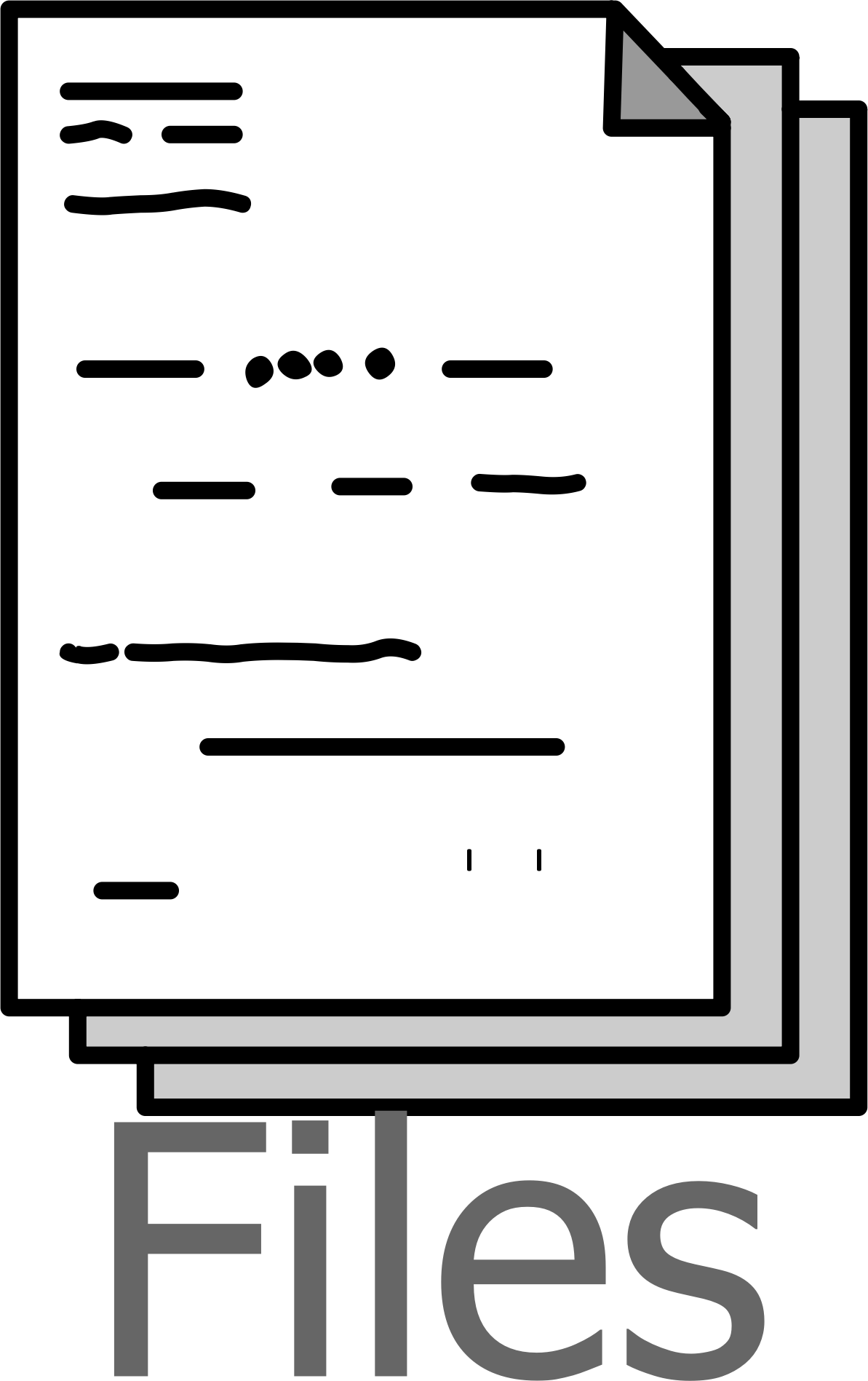 Continuous Delivery
Automated build on every change to the branch
Automated deploy on every successful build
Continuous Integration Services
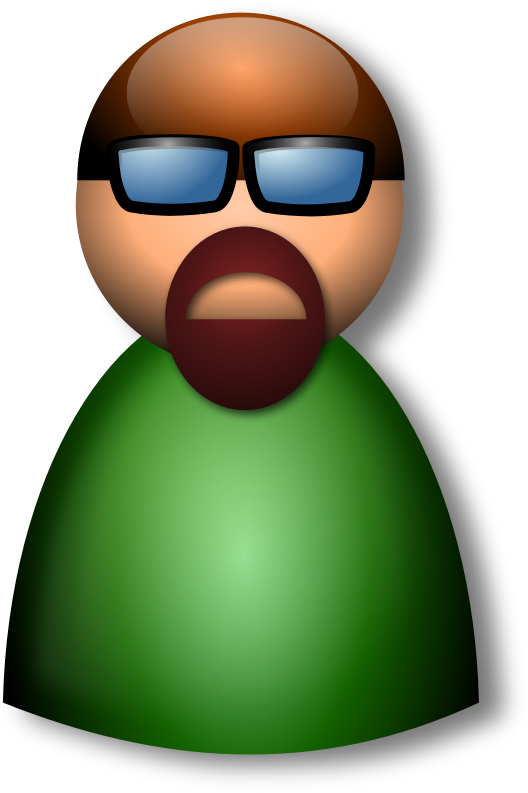 Version Control
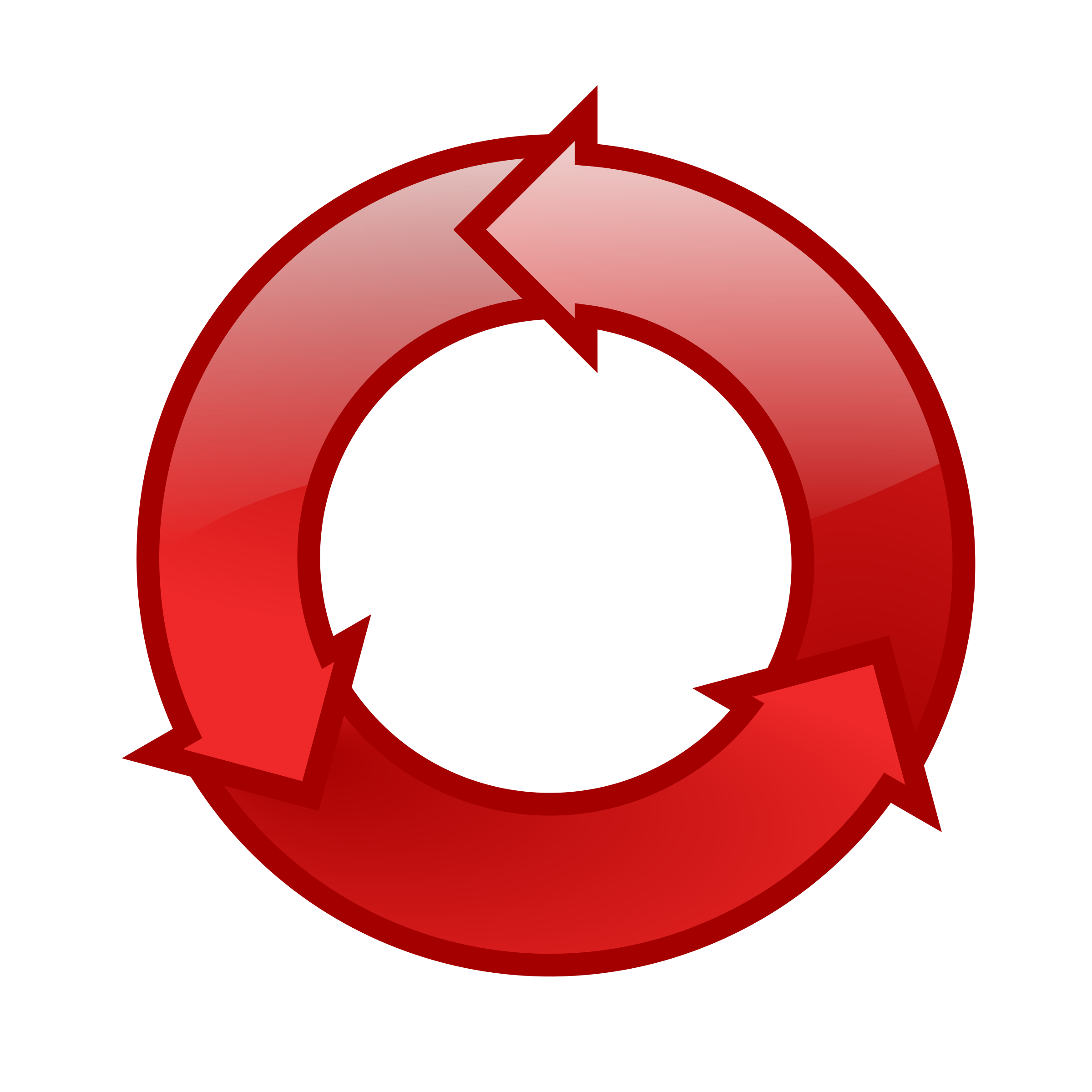 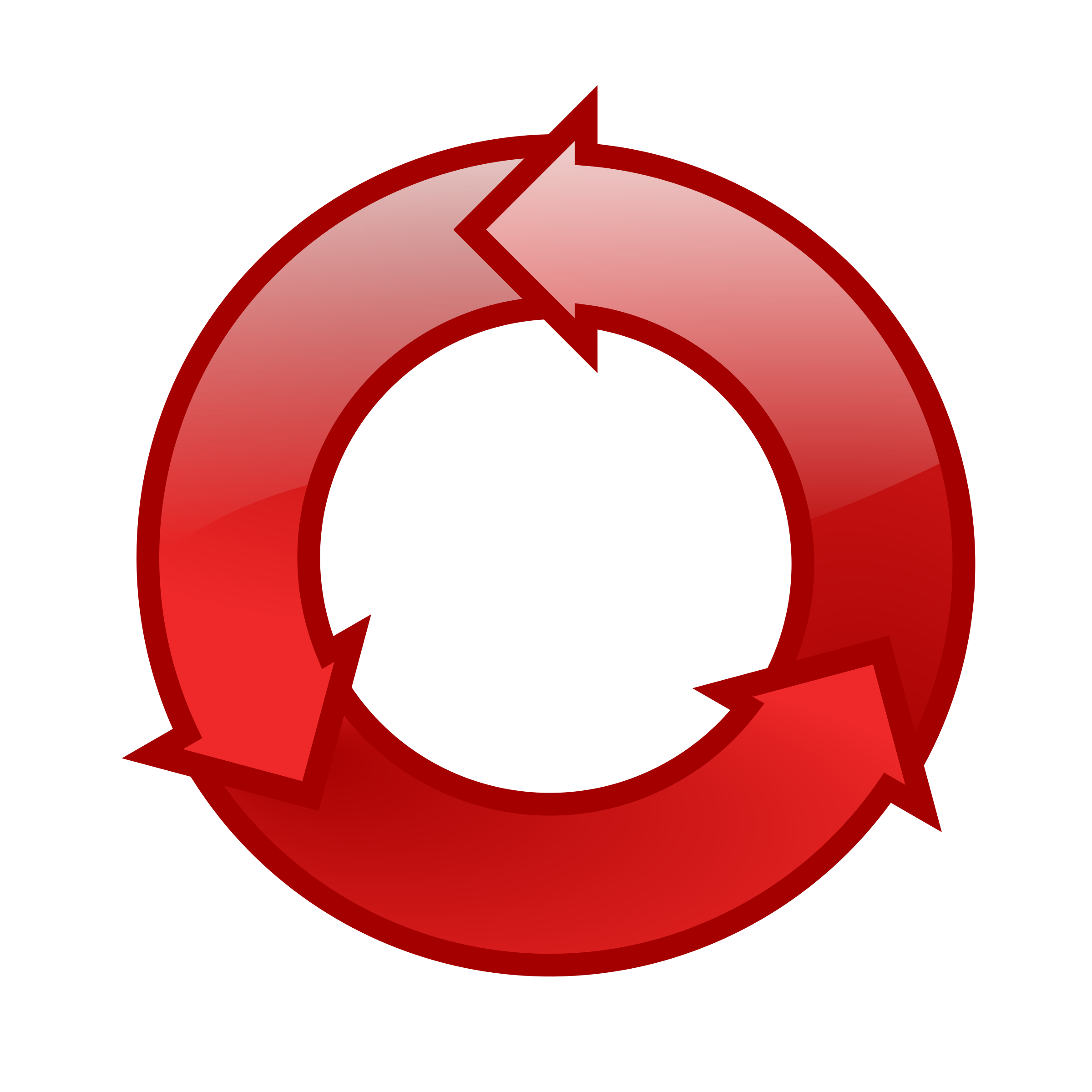 Deploy
Repository
Branches
Workflow
Policies
Roles
Build Def
Build agent
Build tasks
Test tasks
Analysis
Packaging
Release Def
Target host
Svc principle
Svc endpoint
Release tasks
Build
On change
On Build
Commit
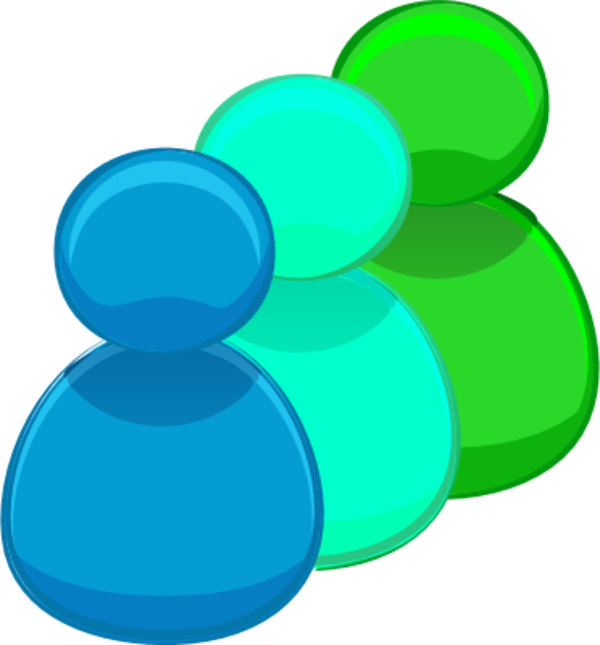 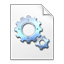 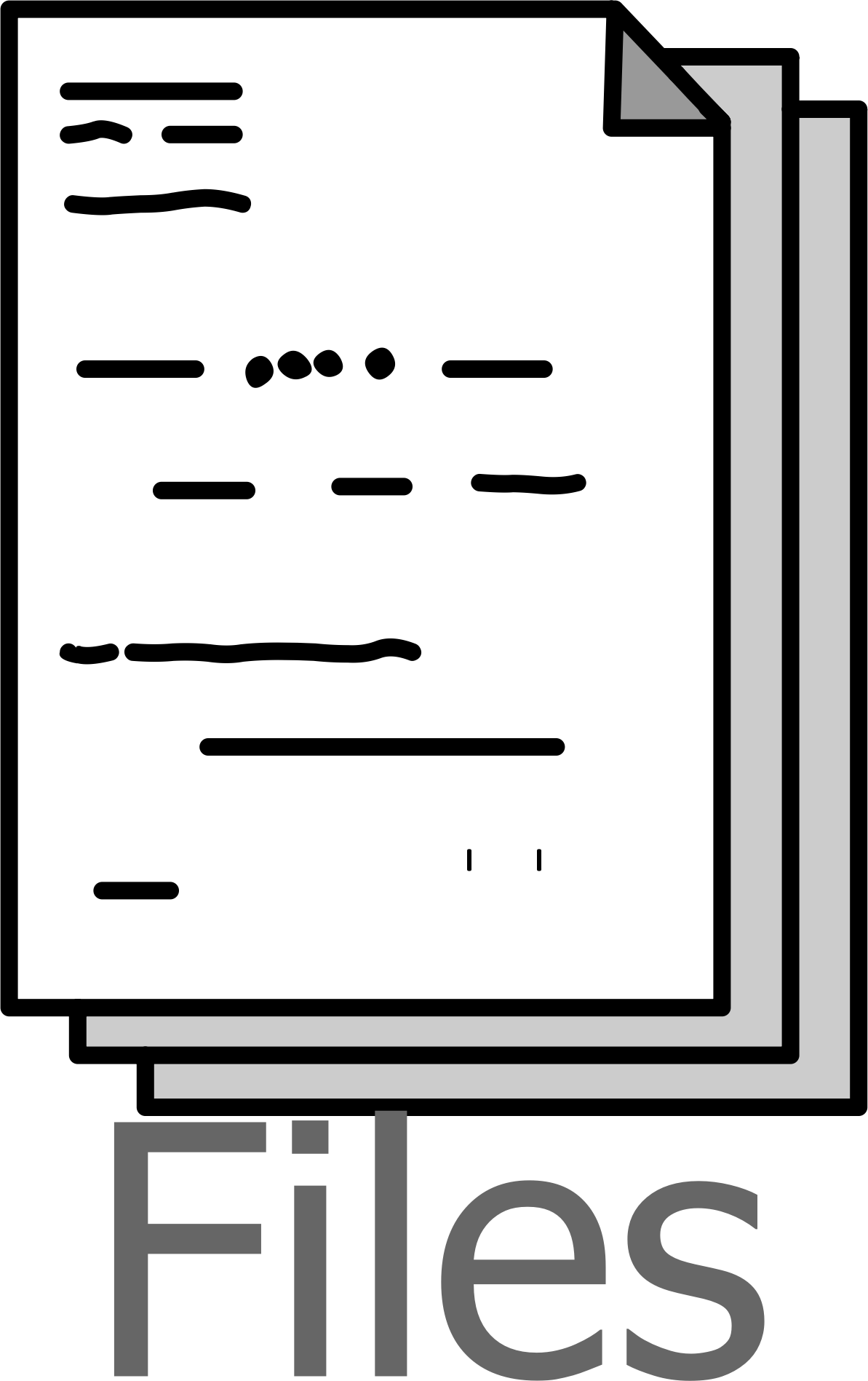 CI Pipeline
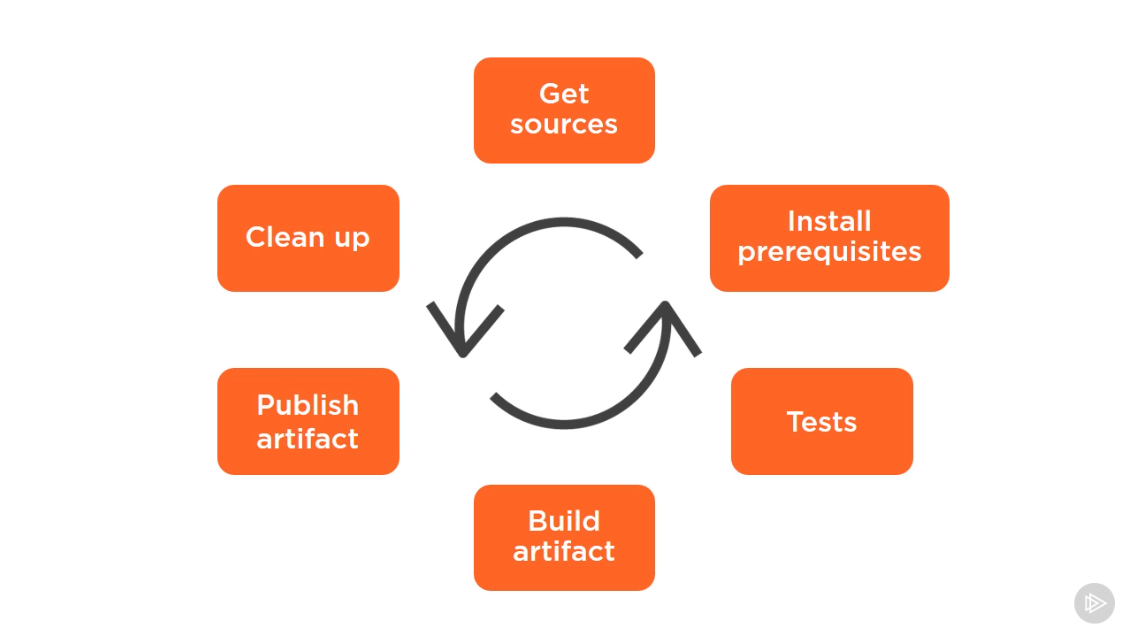 [Speaker Notes: Build Pipeline
VSTS Build Agents
Third Party Build tools
Release Pipeline
Hands-on demo]
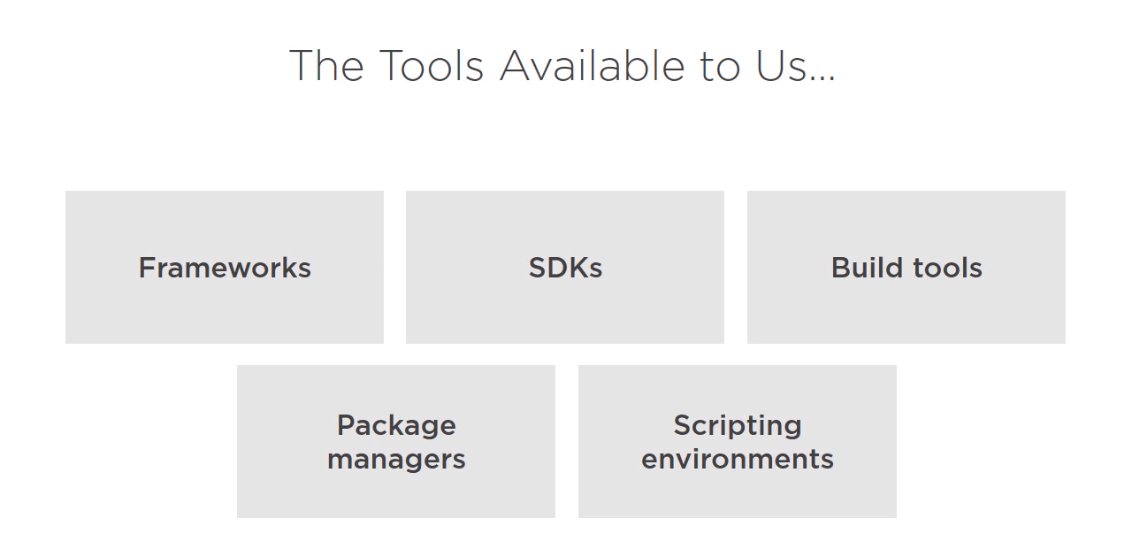 [Speaker Notes: Build Pipeline
VSTS Build Agents
Third Party Build tools
Release Pipeline
Hands-on demo]
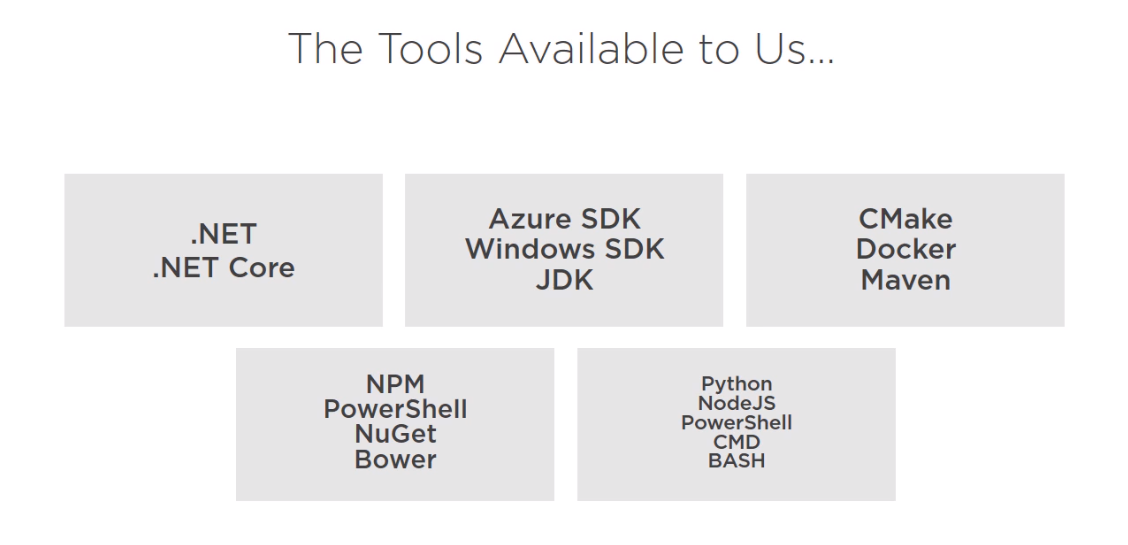 [Speaker Notes: Build Pipeline
VSTS Build Agents
Third Party Build tools
Release Pipeline
Hands-on demo]
Third Party build tools
Ant
Grunt
CMake
Xcode Build
Grunt
Gulp
etc.
[Speaker Notes: Build Pipeline
VSTS Build Agents
Third Party Build tools
Release Pipeline
Hands-on demo]
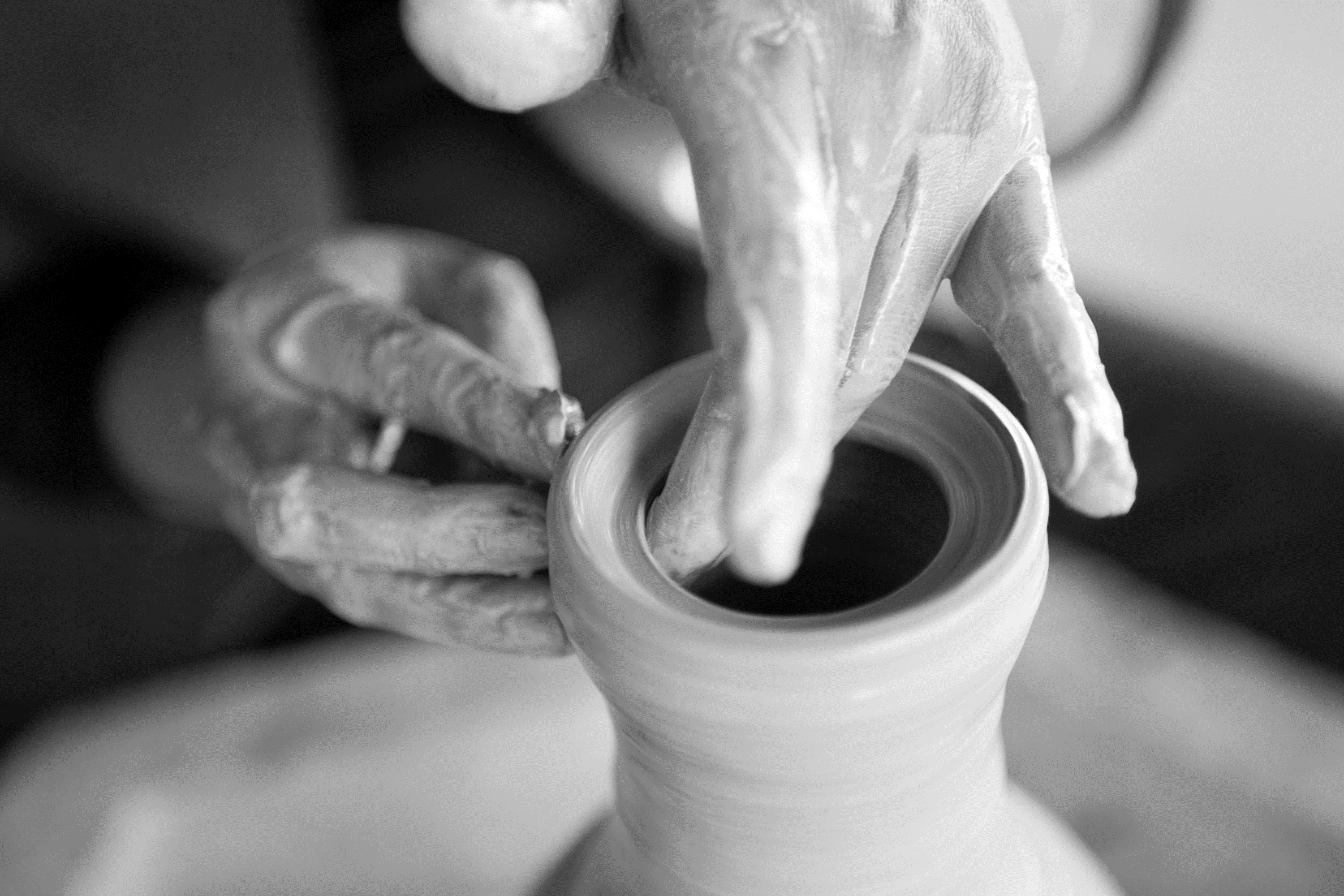 Let’s do it
References
Visual Studio Team Services Documentationhttps://docs.microsoft.com/en-us/vsts/

Visual Studio Team Serviceshttps://www.visualstudio.com/team-services/

Microsoft Virtual Academyhttp://bit.ly/DevOps_MVA
Thank You!